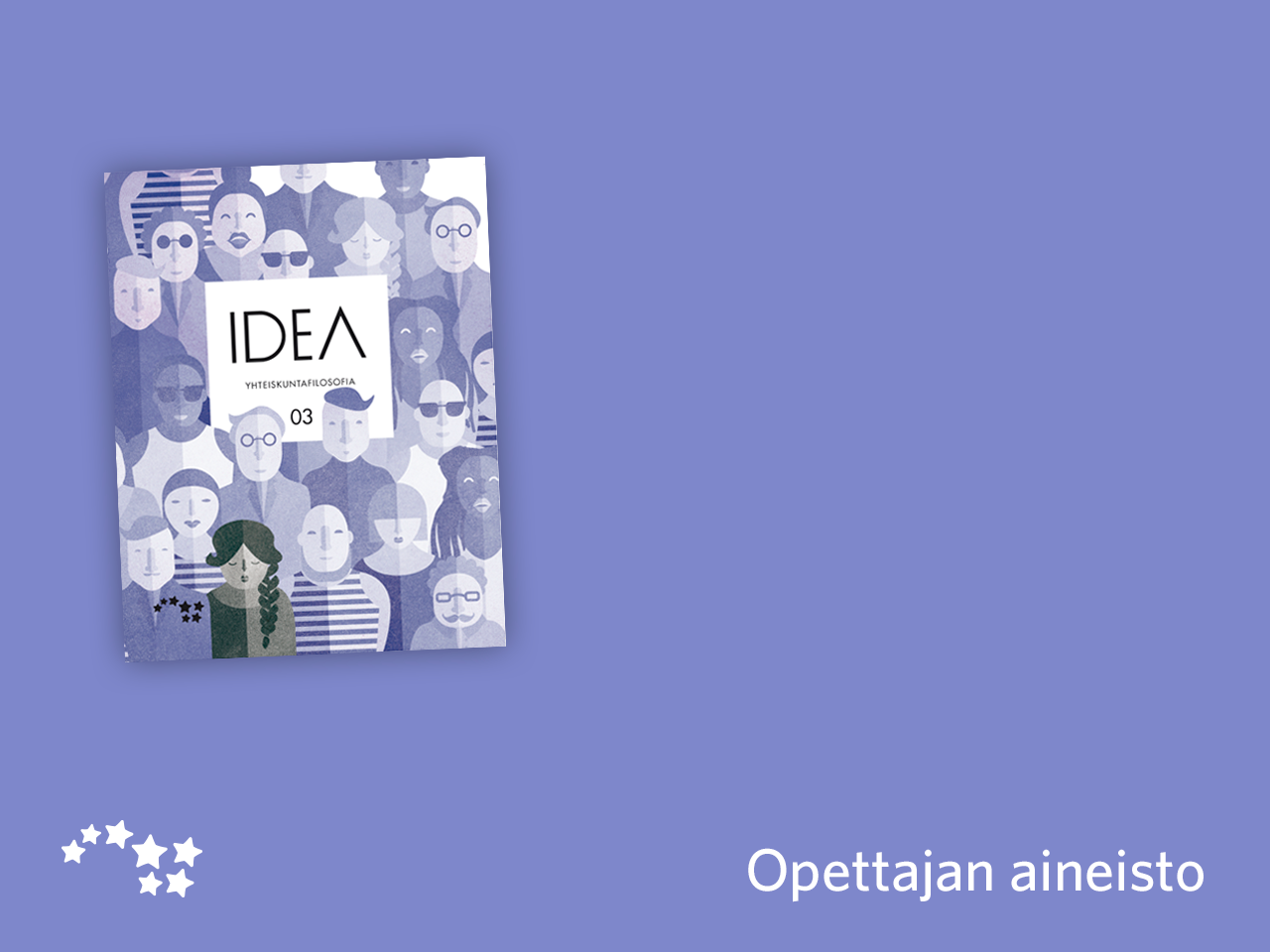 Luku 4

Mitä hyvinvointi on?
Virittäytyminen aiheeseen
Pohtikaa parin kanssa tai pienryhmissä  
Huom. intuitio ja fiilis riittävät vastauksen perusteiksi tässä vaiheessa. Liian tarkka käsitteenmäärittely tyrehdyttää keskustelun.

Ketkä ihmiset ovat mielestäsi onnellisia? Mikä heitä yhdistää?
Entä ketkä ovat hyvinvoivia? Mikä heitä yhdistää?
Mitkä asiat ovat tärkeimpiä sinun hyvinvointisi kannalta?

Mikä yhdistää käsitteitä onnellisuus ja hyvinvointi?
Entä mikä erottaa niitä?
Hyvinvointi
Kun puhutaan hyvinvoinnista, viitataan usein terveyteen liittyviin ominaisuuksiin (esim. sairauksien puute, vireä mielentila, hyvä toimintakyky, psyykkinen tasapaino).
Filosofiassa hyvinvoinnilla viitataan myös moniin pelkän terveyden ylittäviin olotiloihin.
Hyvinvointi tarkoittaa inhimillisesti rikasta elämää, sekä tämän mahdollistavia olosuhteita.
Hyvinvoinnilla on siis useita ulottuvuuksia, esimerkiksi:
fyysinen ja psyykkinen terveys
toimintakyky
toimeentulo
mahdollisuus kehittää itseään ja elää arvojensa mukaista elämää
sosiaaliset suhteet
luotettava ja turvallinen yhteiskunta
Biologiset ja psykologiset perustarpeet
Ihmisen kaikki tarpeet eivät perustu tahtoon, henkilökohtaiseen valintaan tai edes kulttuuriin.
Biologia määrittää elämän kannalta välttämättömät perustarpeet, kuten ruuan, veden, vaatteet ja suojan.
Absoluuttinen köyhyys: Ihminen ei pysty luotettavasti tyydyttämään perustarpeitaan.
Suhteellinen köyhyys: Perustarpeet tyydyttyvät, mutta yksilöllä on käytettävissä vähemmän tuloja ja resursseja suhteessa muihin.
 Biologia ei kuitenkaan selitä koko hyvinvointia.
eloonjääminen vs. elämisen arvoinen elämä
Ihmisellä on myös psykologisia perustarpeita.
esim. autonomia, kyvykkyys ja sosiaaliset suhteet
Ei pelkkää biologiaa:
Ihminen toimijana, kokijana ja arvostajana
Pelkkä selviäminen ei riitä hyvään elämään.
Aristoteleen mukaan hyvä elämä on ihmisen olemuksen toteuttamista.
Ihminen on biologisten ominaisuuksiensa lisäksi
toimija, joka pyrkii erilaisiin päämääriin.
Päämäärien toteuttaminen lisää hyvinvointia.
Esim. Joseph Raz ja hyvä elämä
kokija, jonka mielihyvällä ja -pahalla on merkitystä.
Onnellisuus on tärkeä mutta vain yksi osa hyvinvointia.
arvostaja, joka etsii mielekkyyttä ja merkitystä.
Tärkeää ei ole vain oma kokemus, vaan aito mahdollisuus elää arvojensa mukaista elämää.
Yhteiskunnan pitää mahdollistaa merkityksen etsiminen, löytäminen ja toteuttaminen.
esim. uskonnon- ja mielipiteen vapaus, ilmainen koulutus
Ei pelkkä yksilö:
Ihmissuhteet osana hyvinvointia
Hyvinvoinnissa on myös yhteisöllisiä ulottuvuuksia.
Psykologia: Ihminen on psyko-fyysis-sosiaalinen kokonaisuus.
Aristoteles: Ihminen on zoon politikon eli yhteisöllinen eläin.
Ihmisen olemuksen voi siis toteuttaa vain suhteessa toisiin ja osana yhteisöä.
Ihmisellä on tarve olla kunnioitettu, arvostettu ja rakastettu yhteisössään.
Hänellä on myös tarve päästä osaksi yhteiskuntaa esim. opiskelu, työ, kansalaisuus ja mahdollisuus vaikuttaa.
Yhteiskunnan tulee tukea
merkittävien ihmissuhteiden syntymistä (esim. neuvolat, perhevapaat, päiväkodit ja koulut).
kansalaisten osallisuutta (esim. vaalit, mahdollisuus hakea turvapaikkaa, kansalaisyhteiskunta).
Kolme teoriaa hyvinvoinnista 1/2
1. Hedonismi: Hyvinvointi on subjektiivista mielihyvän kokemista esim. nautinto ja onnellisuus.
utilitaristisen etiikan lähtökohta
keskeinen kritiikki: mielihyväkone 
Onko hyvinvointi pelkkä kokemus?

2. Haluteoria: Hyvinvointi on halujen tyydyttämistä.
Hyvinvointi ei ole pelkkä kokemus, vaan tärkeää on halujen aito toteutuminen.
Halujen kohteet ovat subjektiivisia.
Kolme teoriaa hyvinvoinnista 2/2
3. Objektiivisen listan teoria: Hyvinvoinnilla on yksilön halut ja nautinnon ylittäviä eli objektiivisia ominaisuuksia.
Hyvinvointiin vaikuttavat halut eivät ole pelkästään subjektin määriteltävissä.
Mikä on haluamisen arvoista? Voiko haluja arvioida?
Ihmisten hyvinvoinnilla on yhteiset kriteerit.
Kriteerit voi toteuttaa monella tavalla esim. mielekäs elämä ja terveys.